2
WVCA
2020
MULTIPLICATION TABLES
6
10
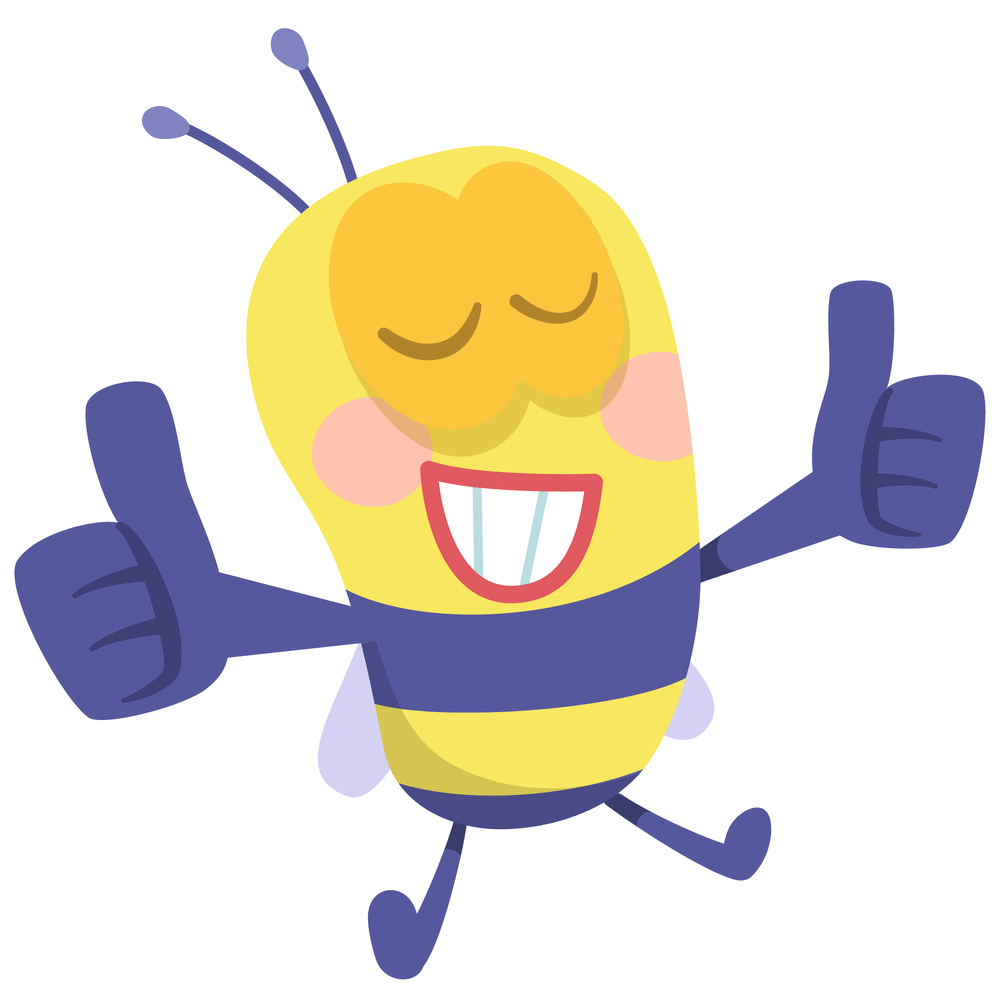 8
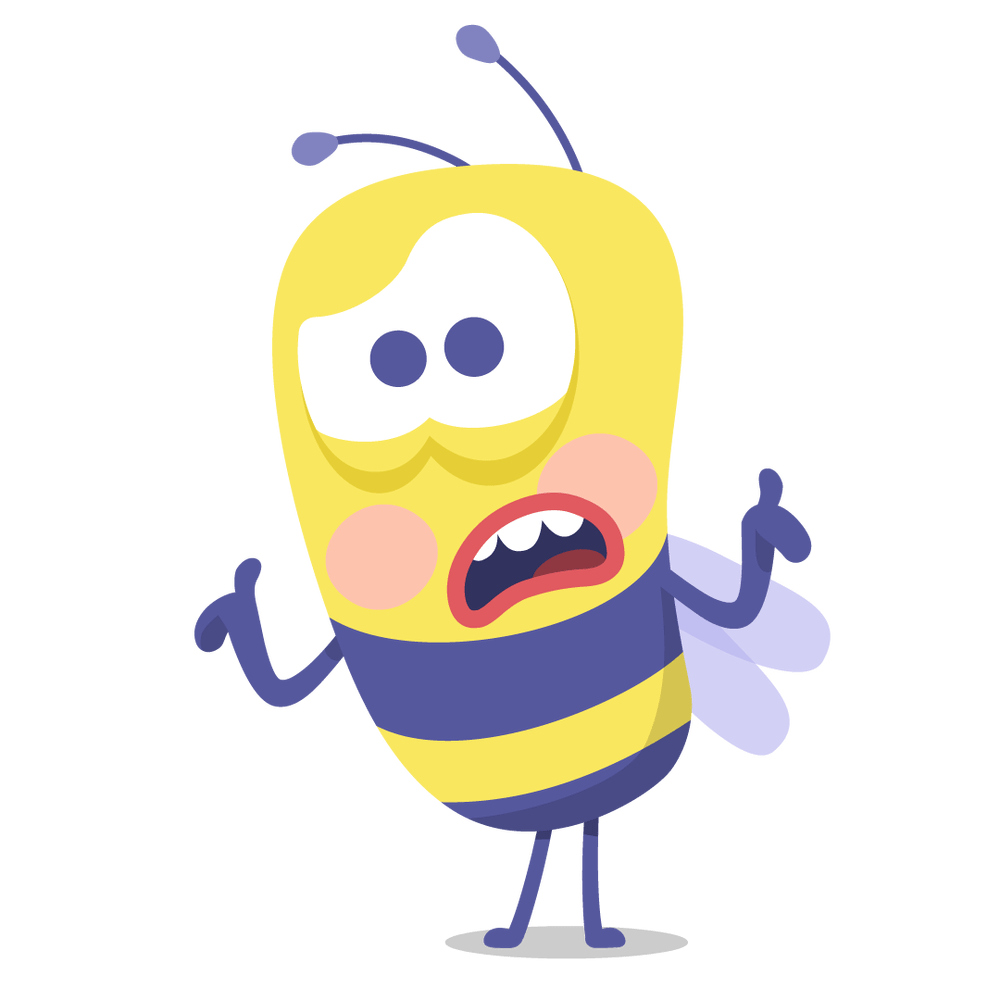 5
4
Just Adding on, over and over again!
2
2 + 2 = 4

2 + 2 +2 = 6

2 + 2 + 2 + 2 = 8
WVCA
2020
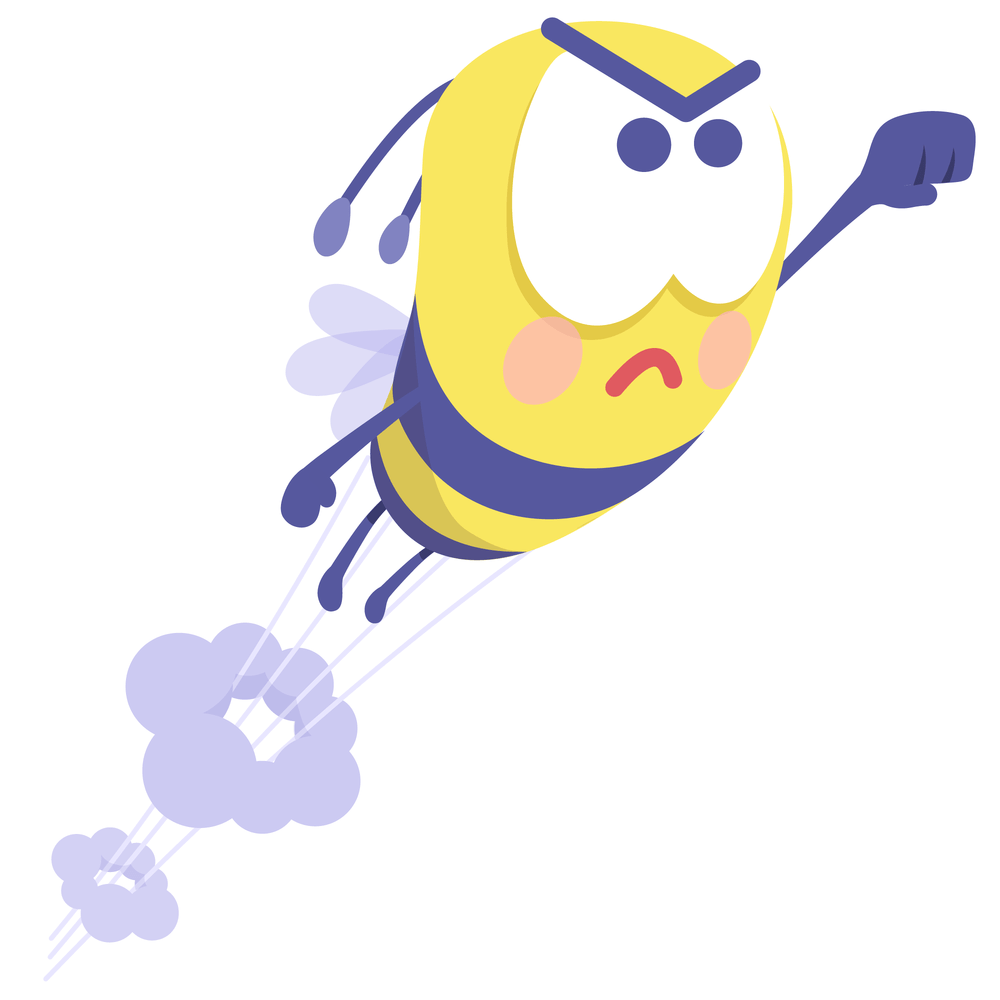 Just Adding on, over and over again!
3
3 + 3 = 6

3 + 3 +3 = 9

3 + 3 + 3 + 3 = 12
WVCA
2020
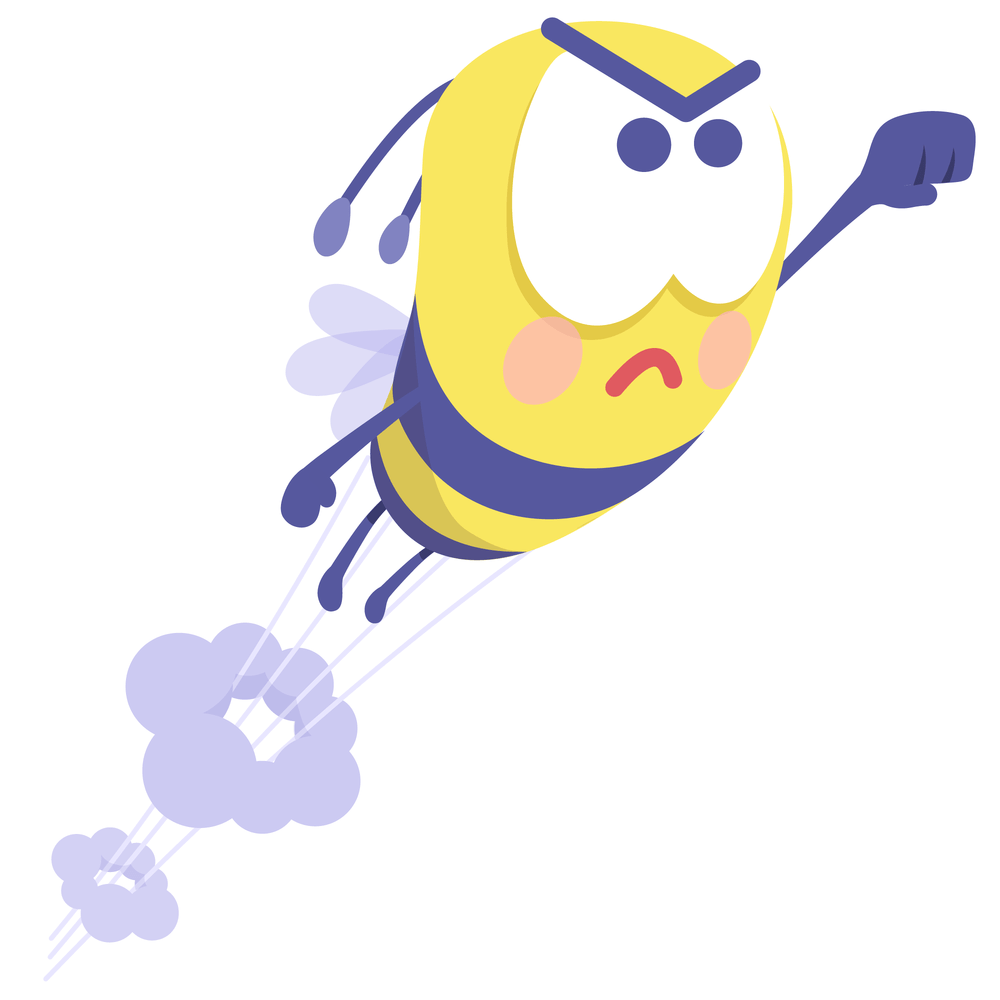 Just Adding on, over and over again!
4
4 + 4 = 8

4 + 4 + 4 = 12

4 + 4 + 4 + 4 = 16
WVCA
2020
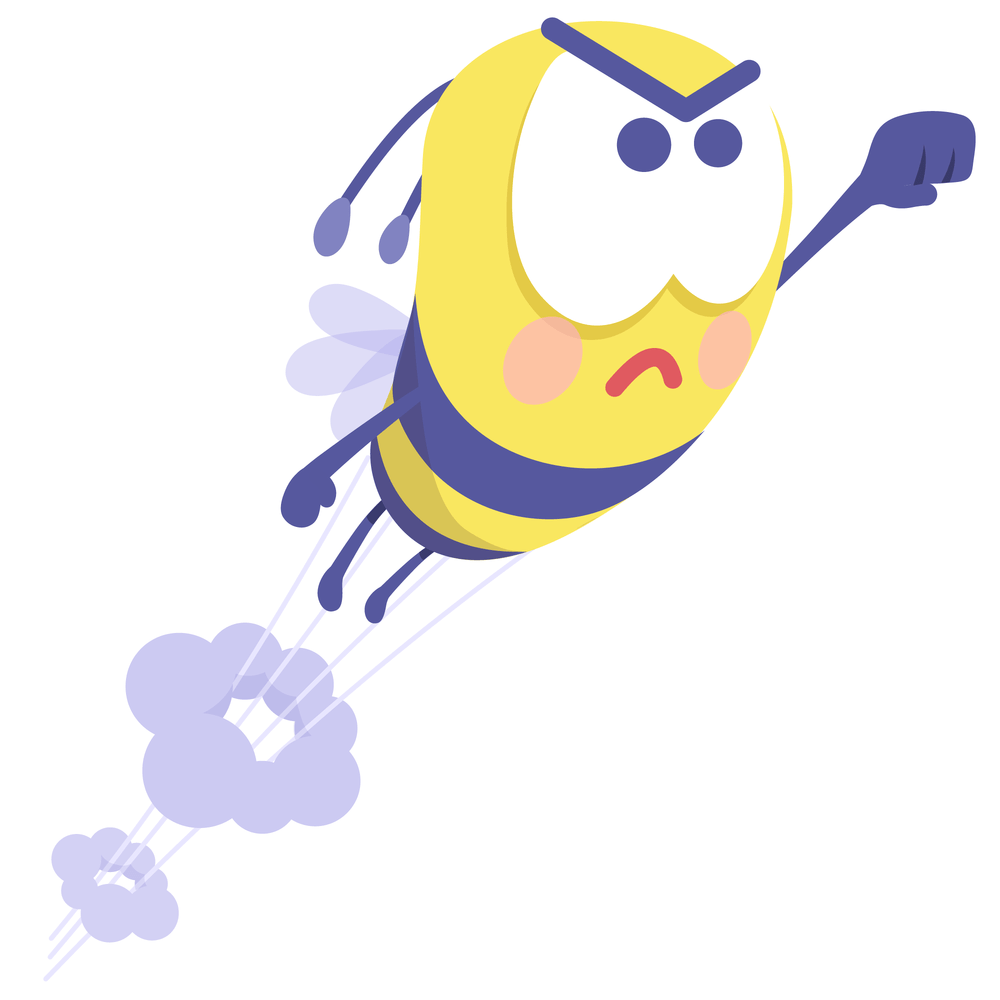 Just Adding on, over and over again!
5
5 + 5 = 10

5 + 5 + 5 = 15

5 + 5 + 5 + 5 = 20
WVCA
2020
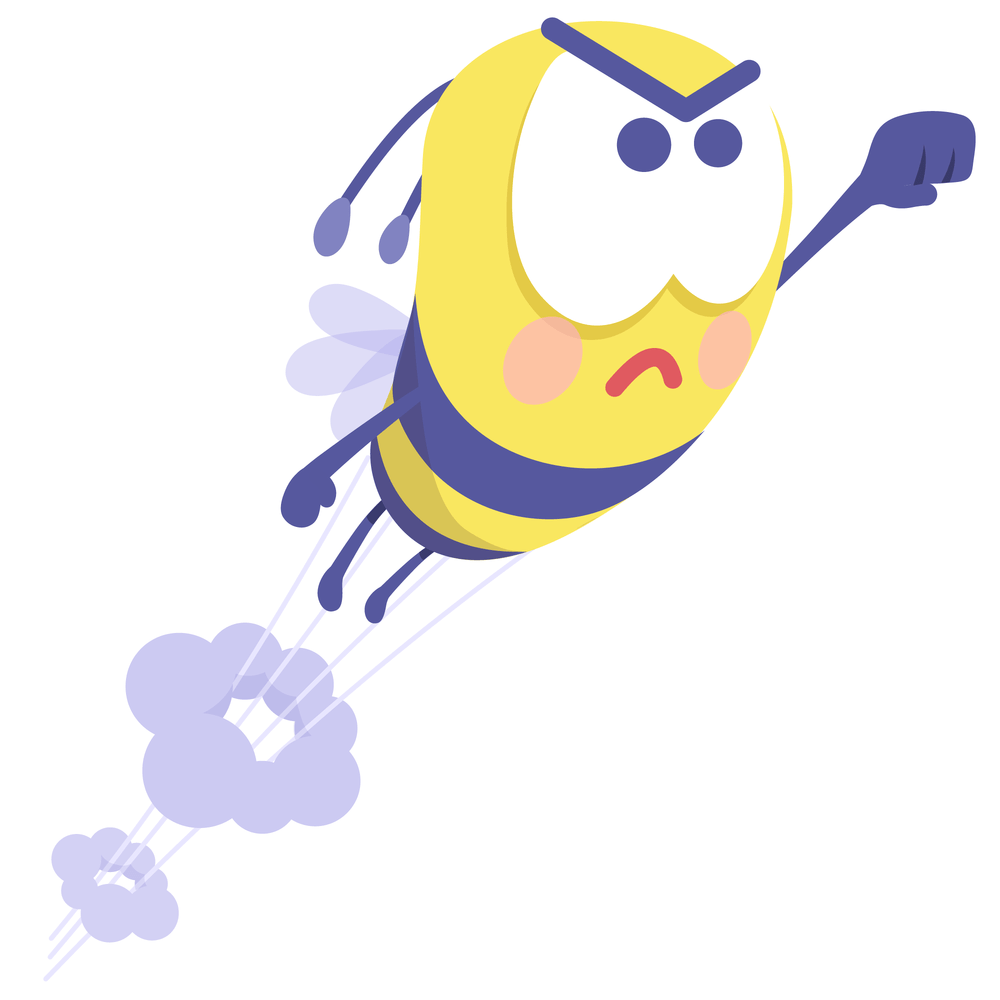 Just Adding on, over and over again!
10
10 + 10 = 20

10 + 10 + 10 = 30

10 + 10 + 10 + 10 = 40
WVCA
2020
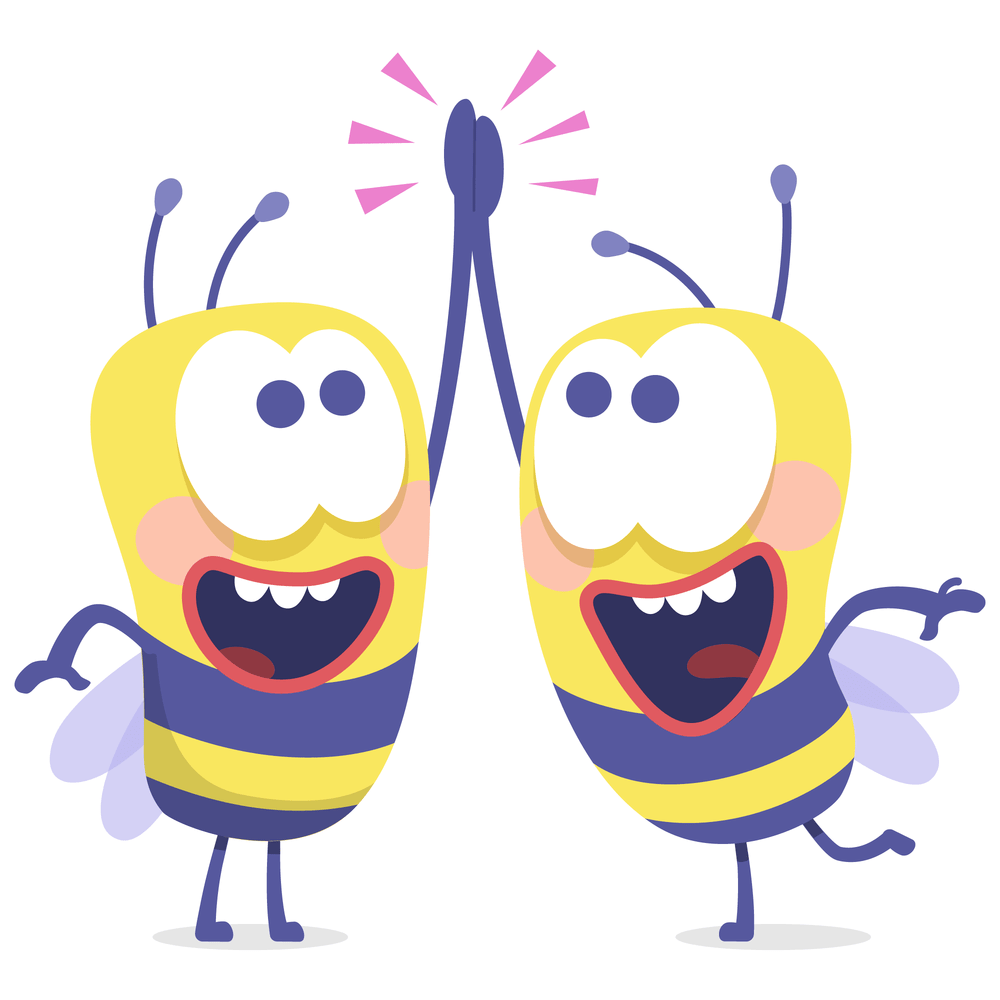 Just Adding on, over and over again!